Let’s have a conversation visual tracker This template can be used to help guide students as they learn conversation skills.
Review the conversation goals/rules. 
For advanced students, discuss how to repair the conversation if there’s a breakdown.
Start the conversation.
Move the beads onto the pipe cleaners as the students ask questions or make comments.
Produced by Burnaby Speech-Language Pathology Services
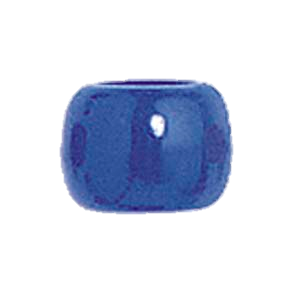 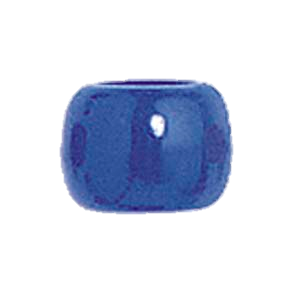 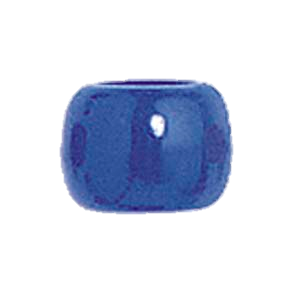 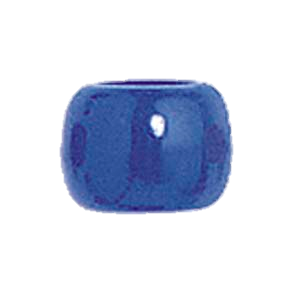 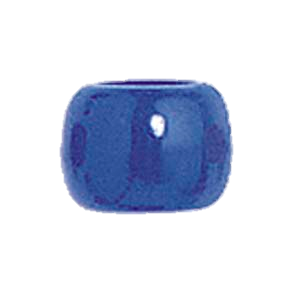 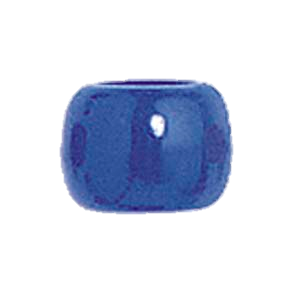 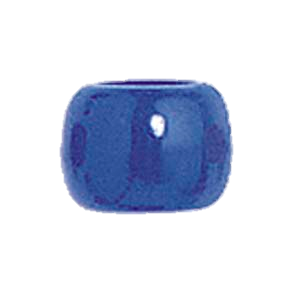 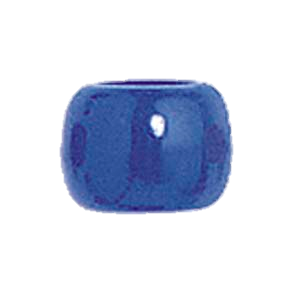 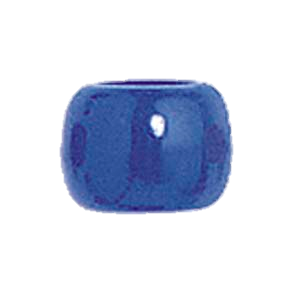 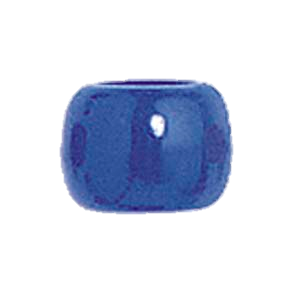 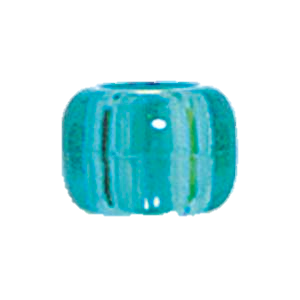 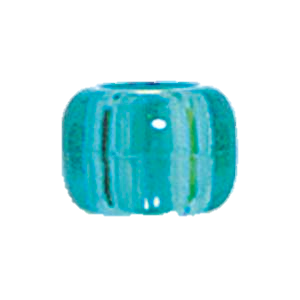 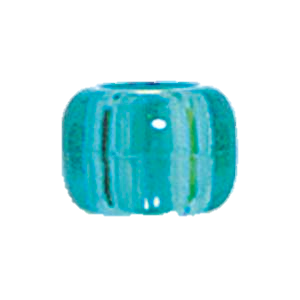 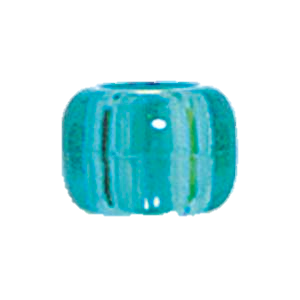 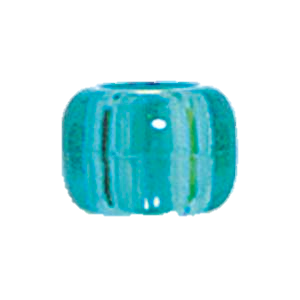 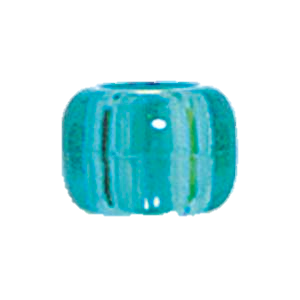 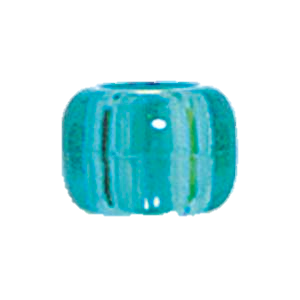 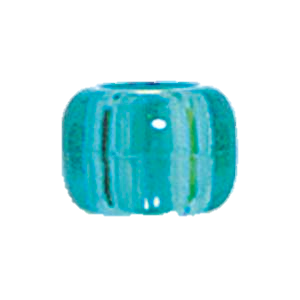 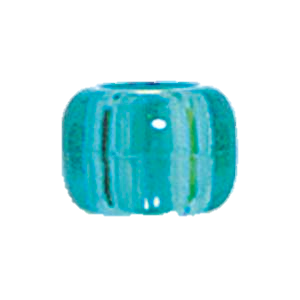 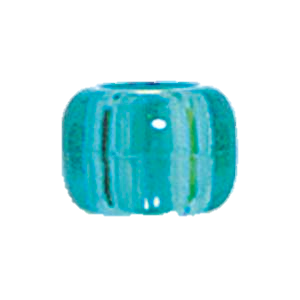 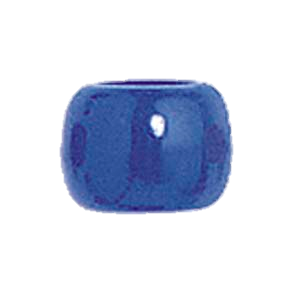 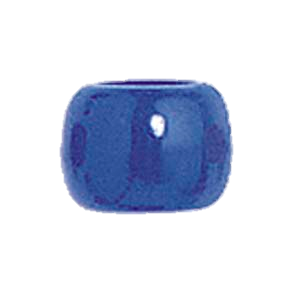 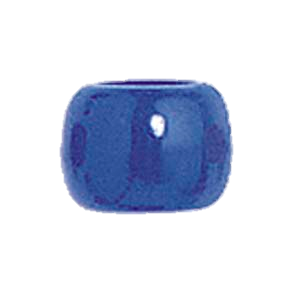 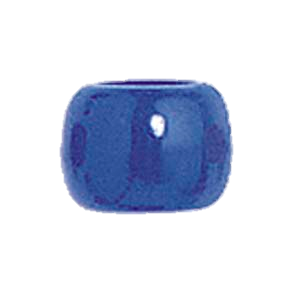 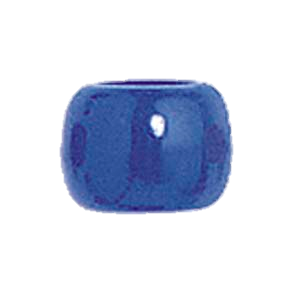 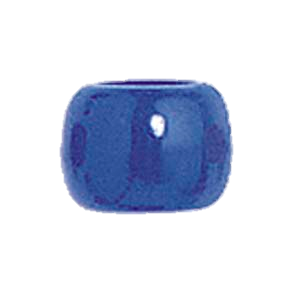 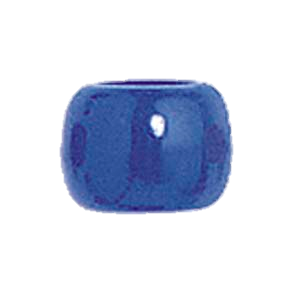 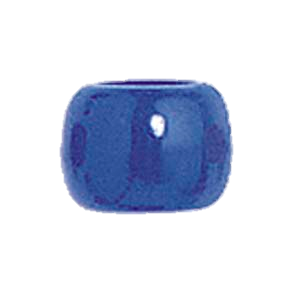 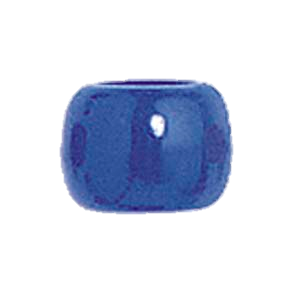 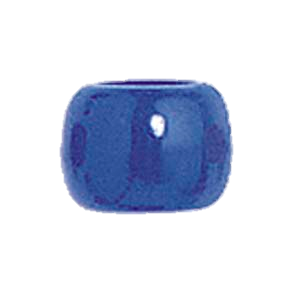 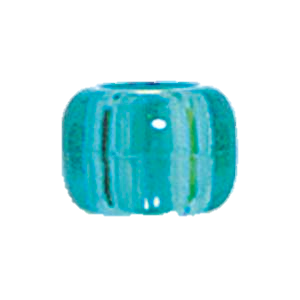 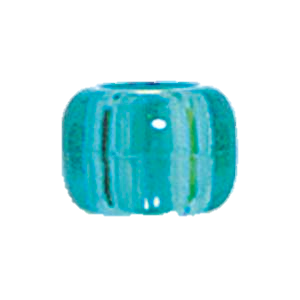 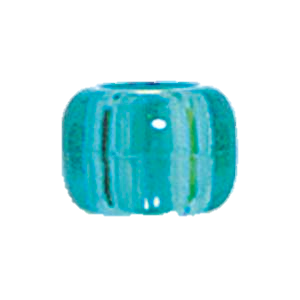 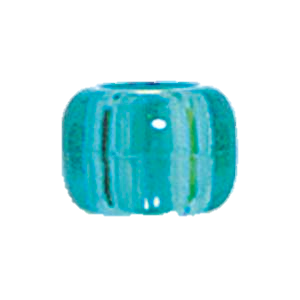 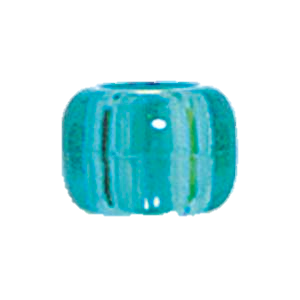 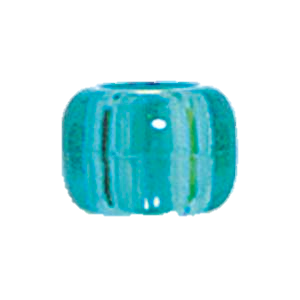 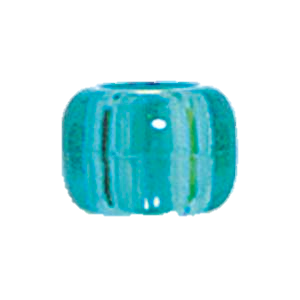 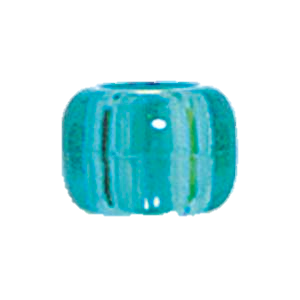 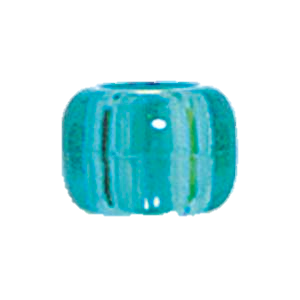 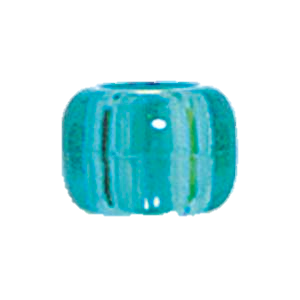 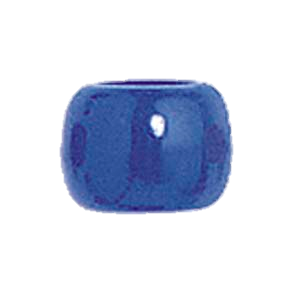 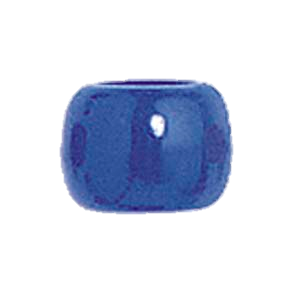 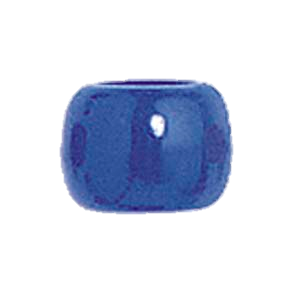 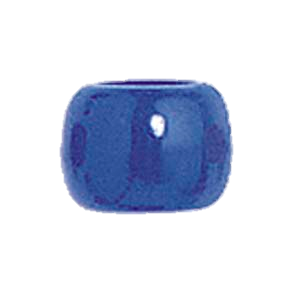 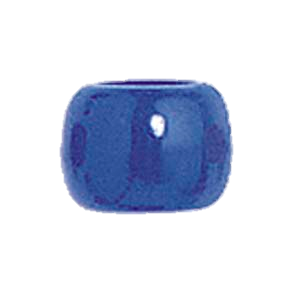 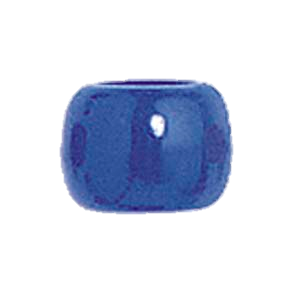 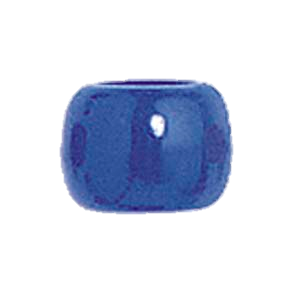 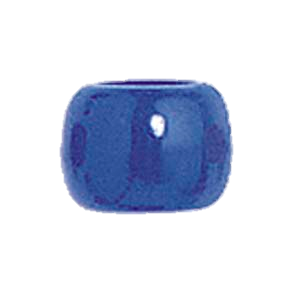 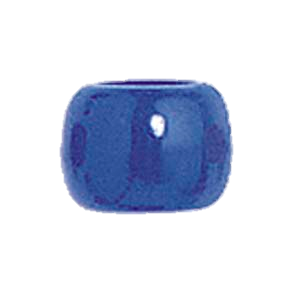 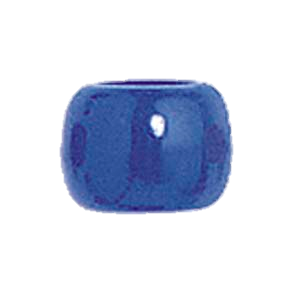 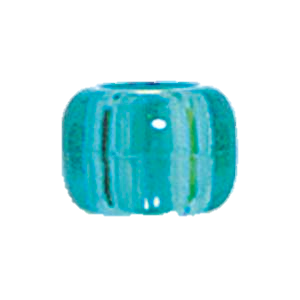 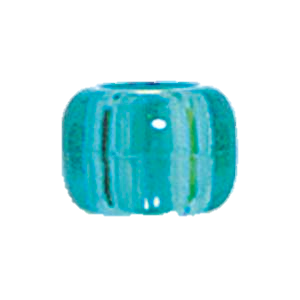 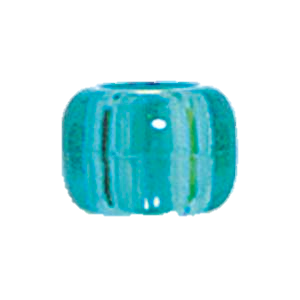 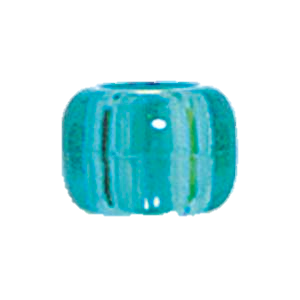 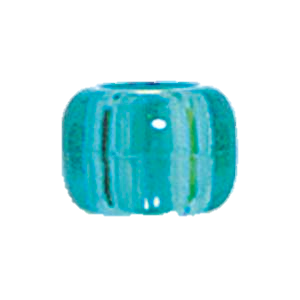 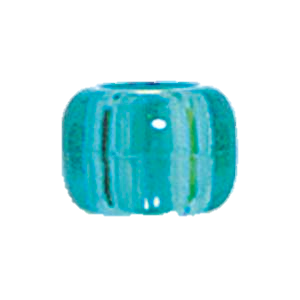 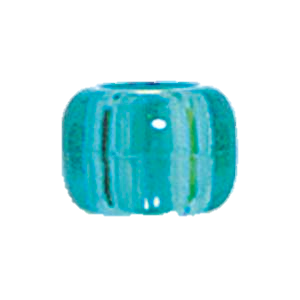 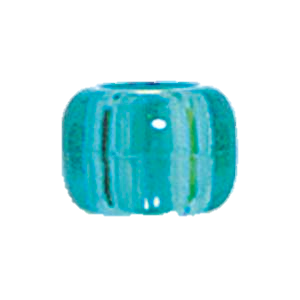 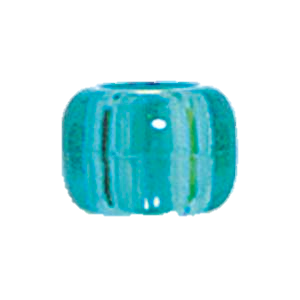 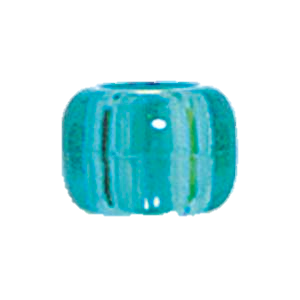 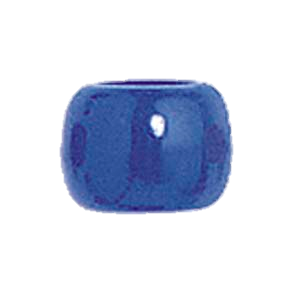 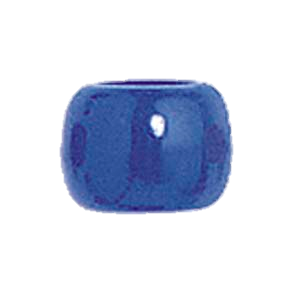 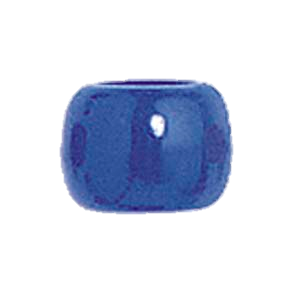 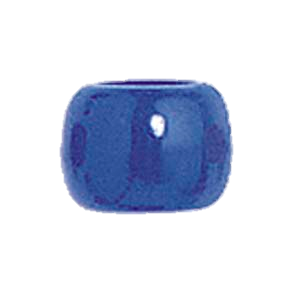 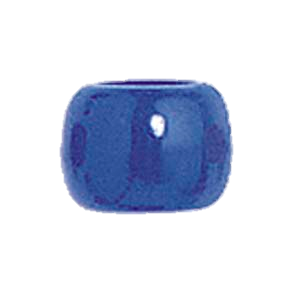 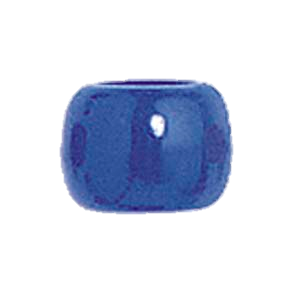 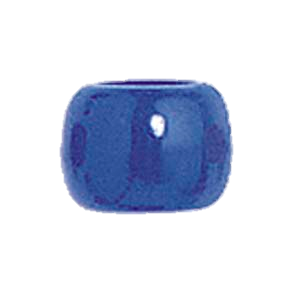 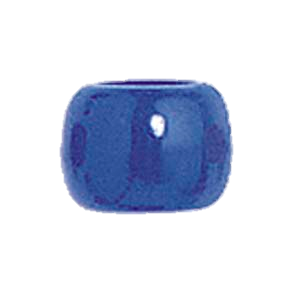 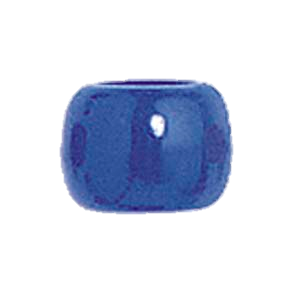 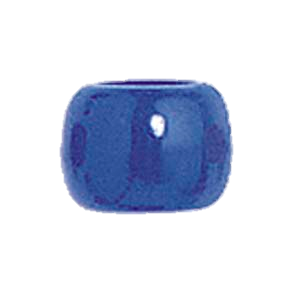 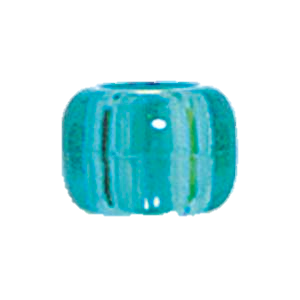 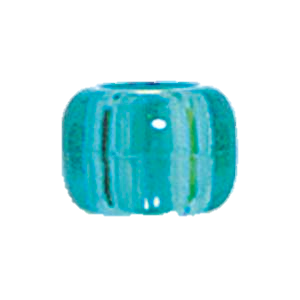 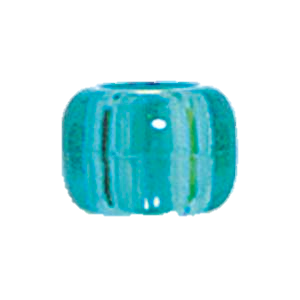 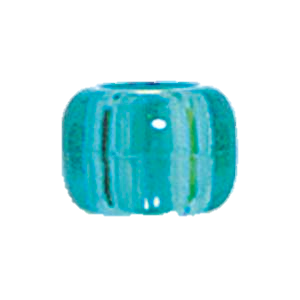 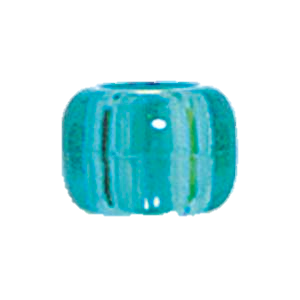 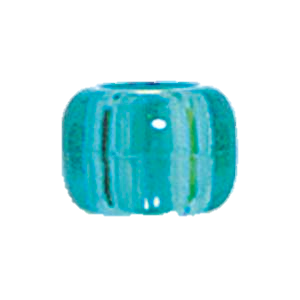 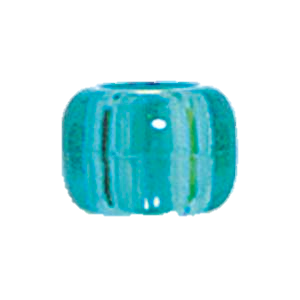 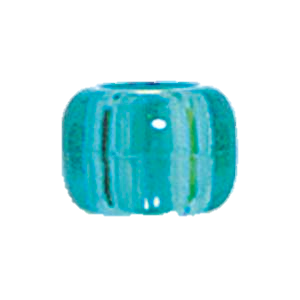 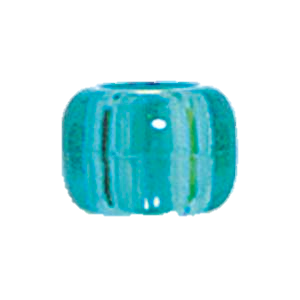 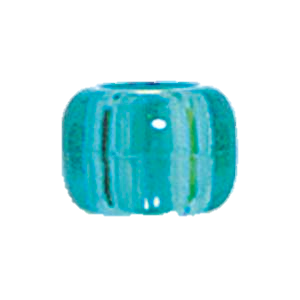 Let’s have a conversation!
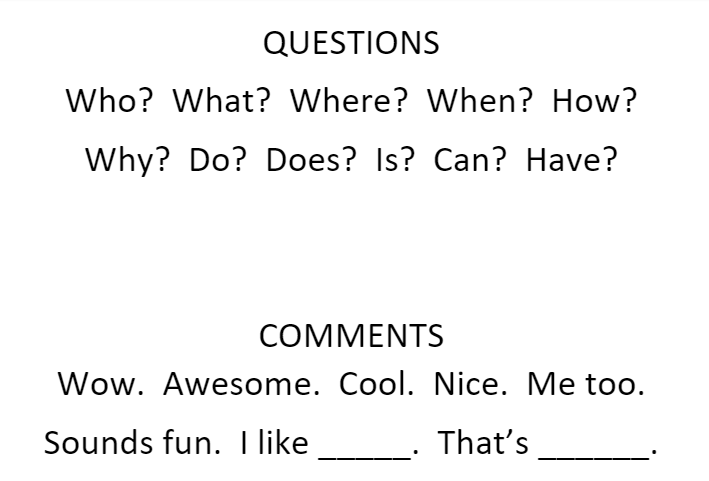 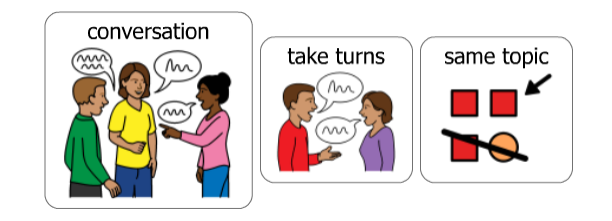 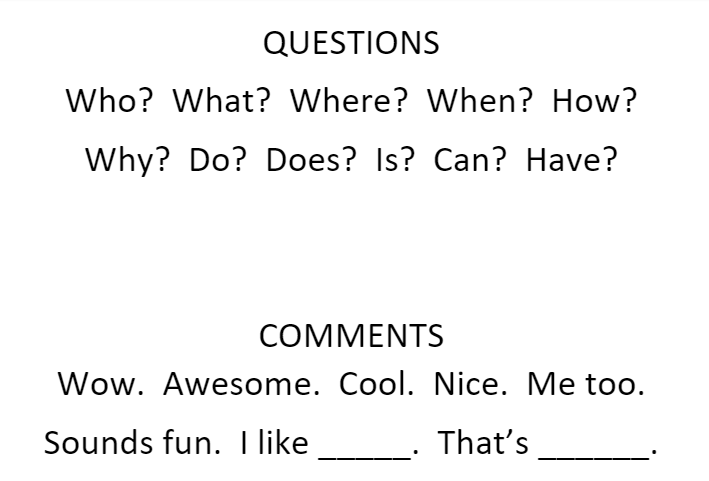 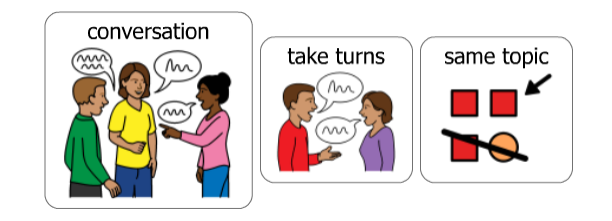 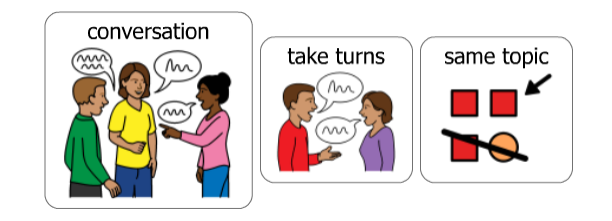 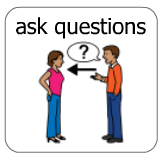 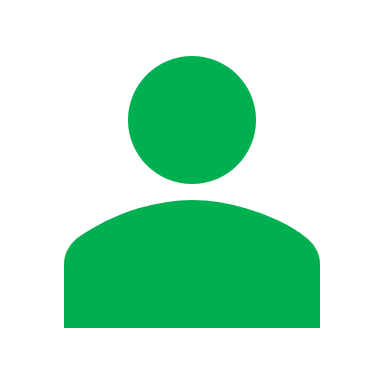 Ask a question
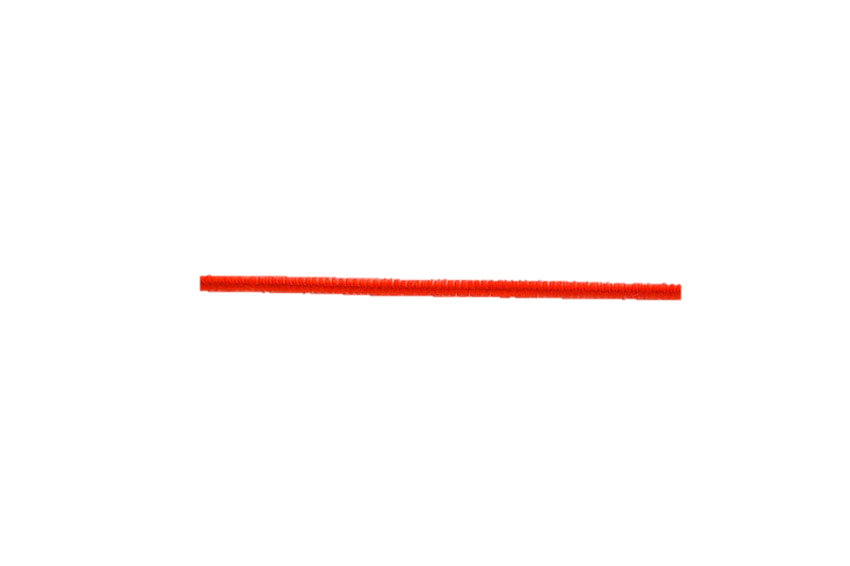 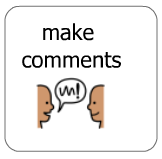 Make an on-topic comment
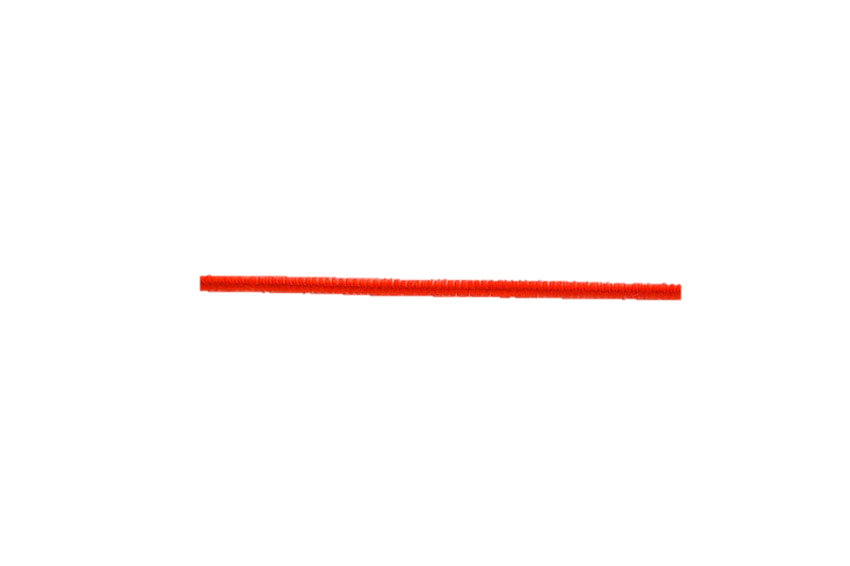 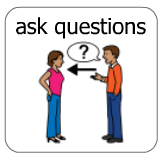 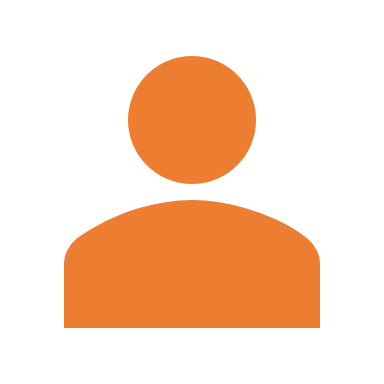 Ask a question
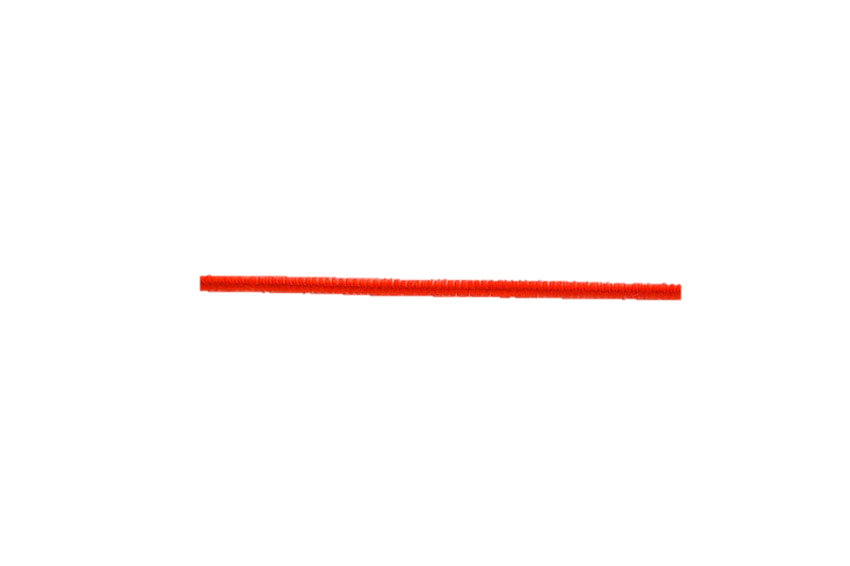 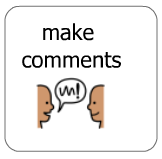 Make an on-topic comment
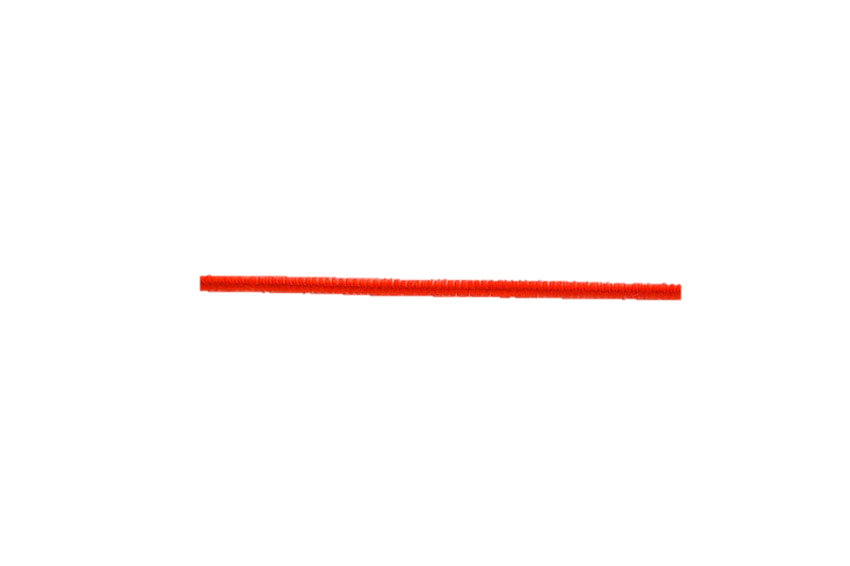